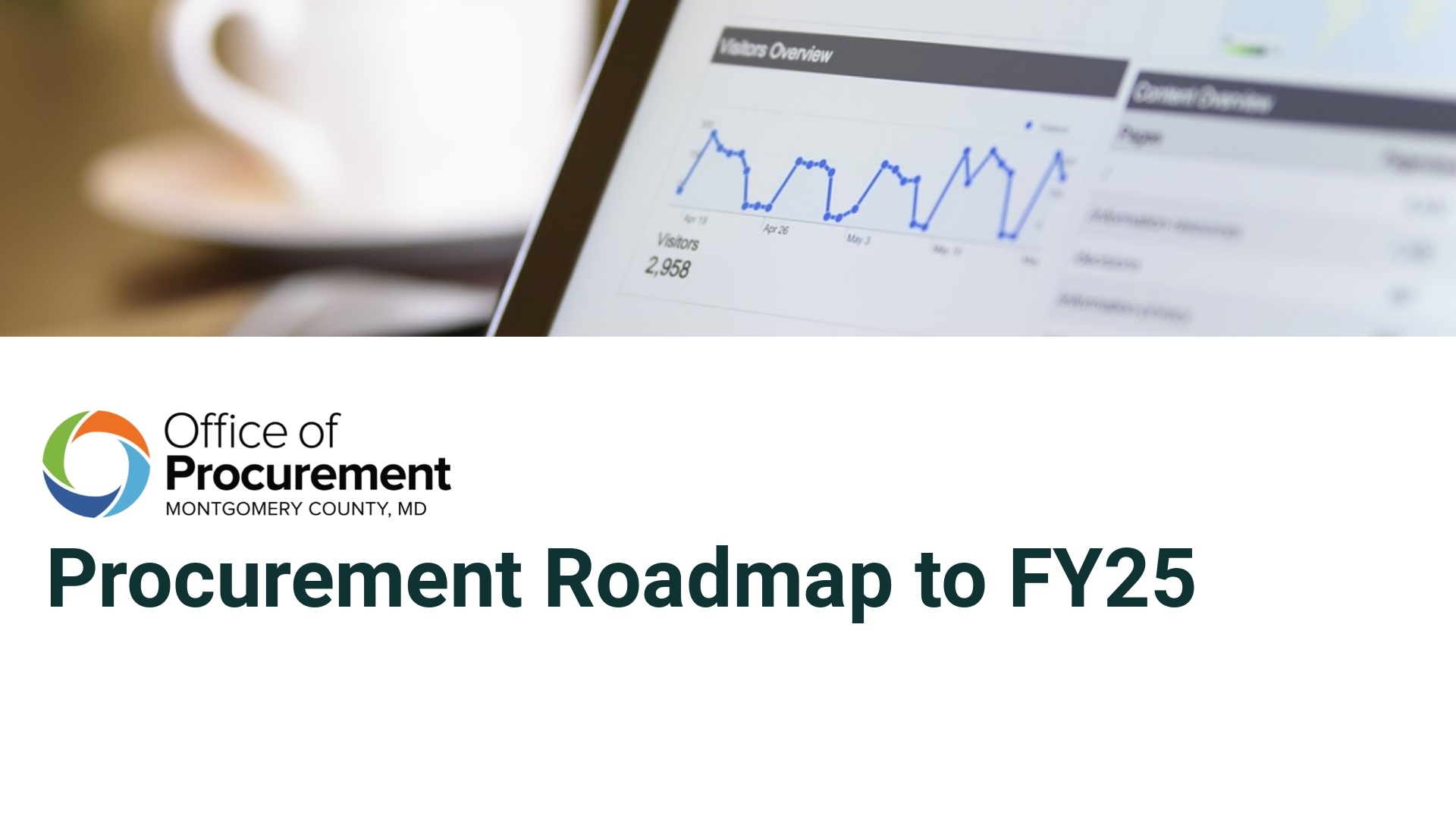 Our Mission
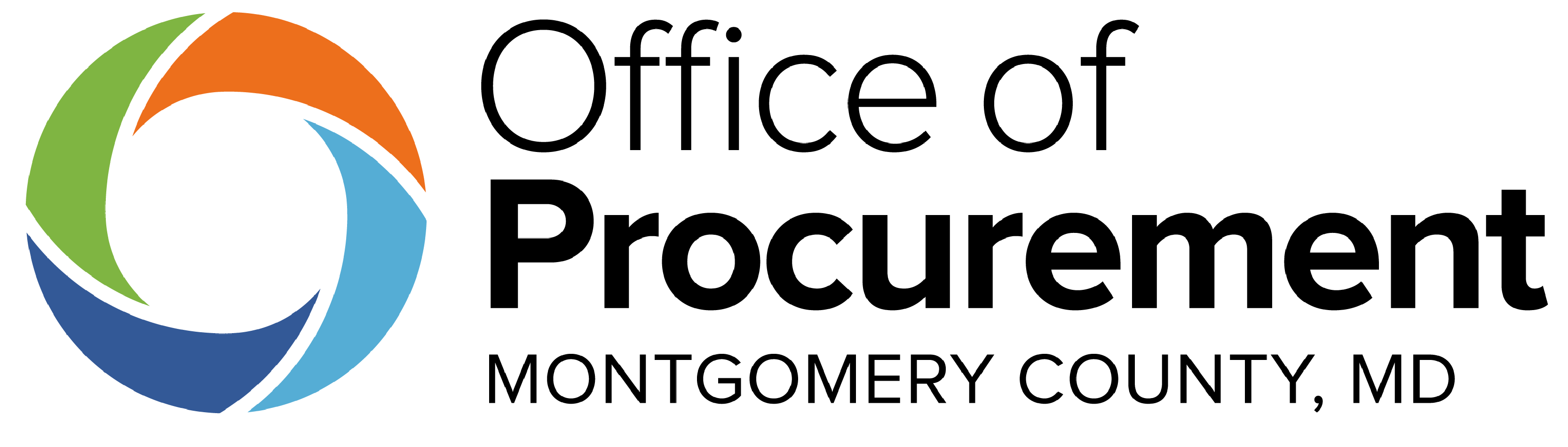 The Office of Procurement obtains goods, services and construction for the County Government using a wide variety of purchasing methods and procedures. The Office of Procurement strives to maximize value and competition for Montgomery County residents, while maintaining integrity, transparency and legal requirements. The procurement process includes checks and balances and is comprised of multiple participants.

www.montgomerycountymd.gov/procurement
Core Values
Efficiency
Collaboration
Empathy
Transparency
$5
$1.5
9,500
2,600
Billion
Billion
Annual
Public Funds
Annual
Procurement  $
Procurement
Actions
Active
Contracts
2
Procurement Organization Changes
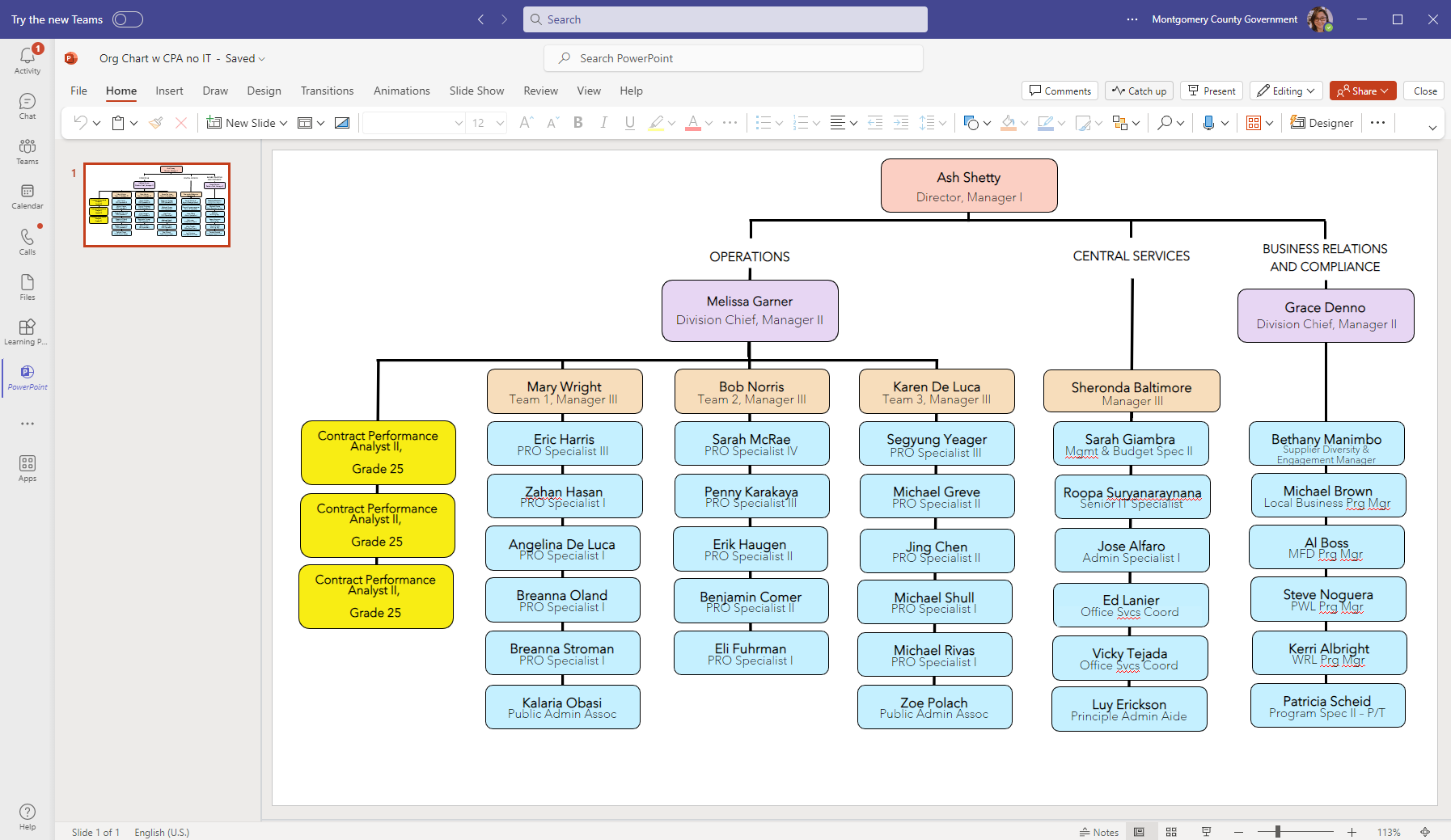 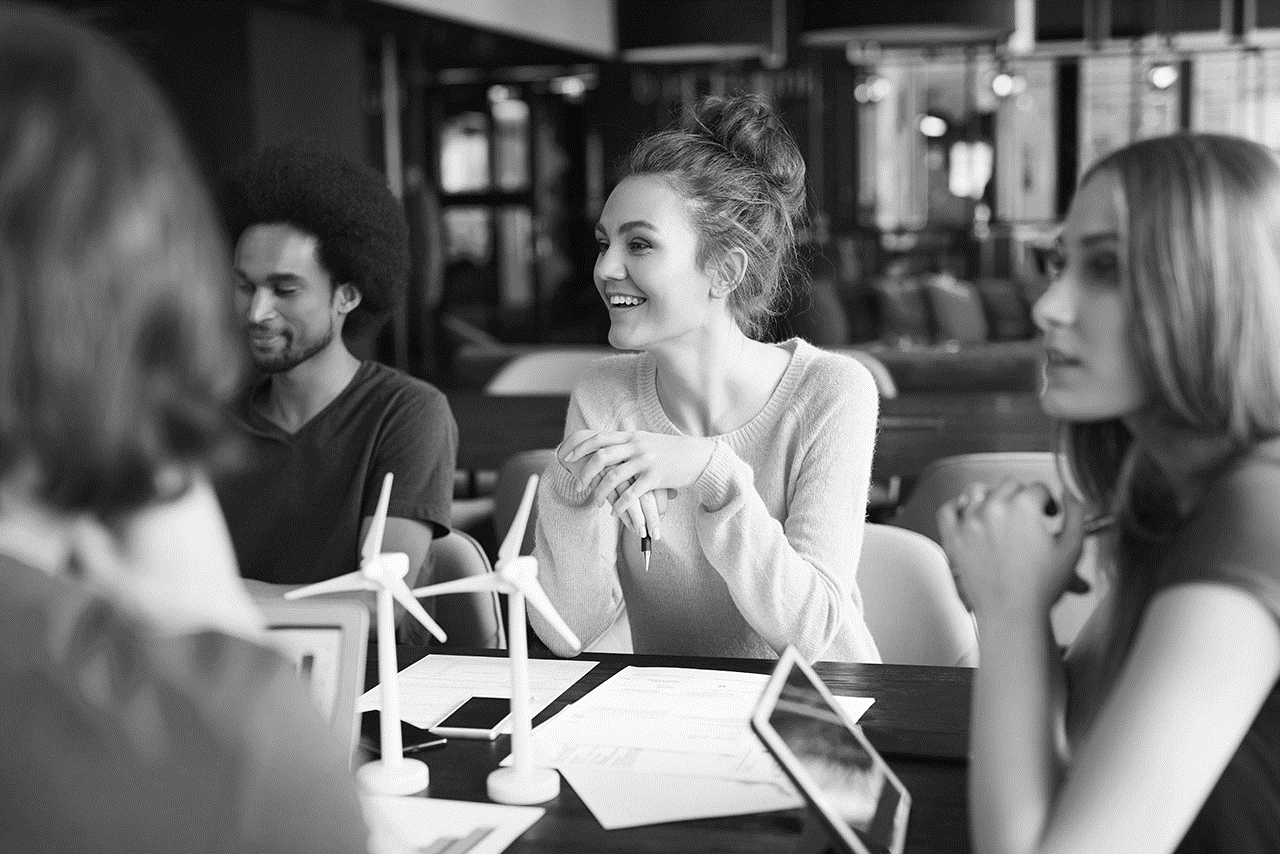 3
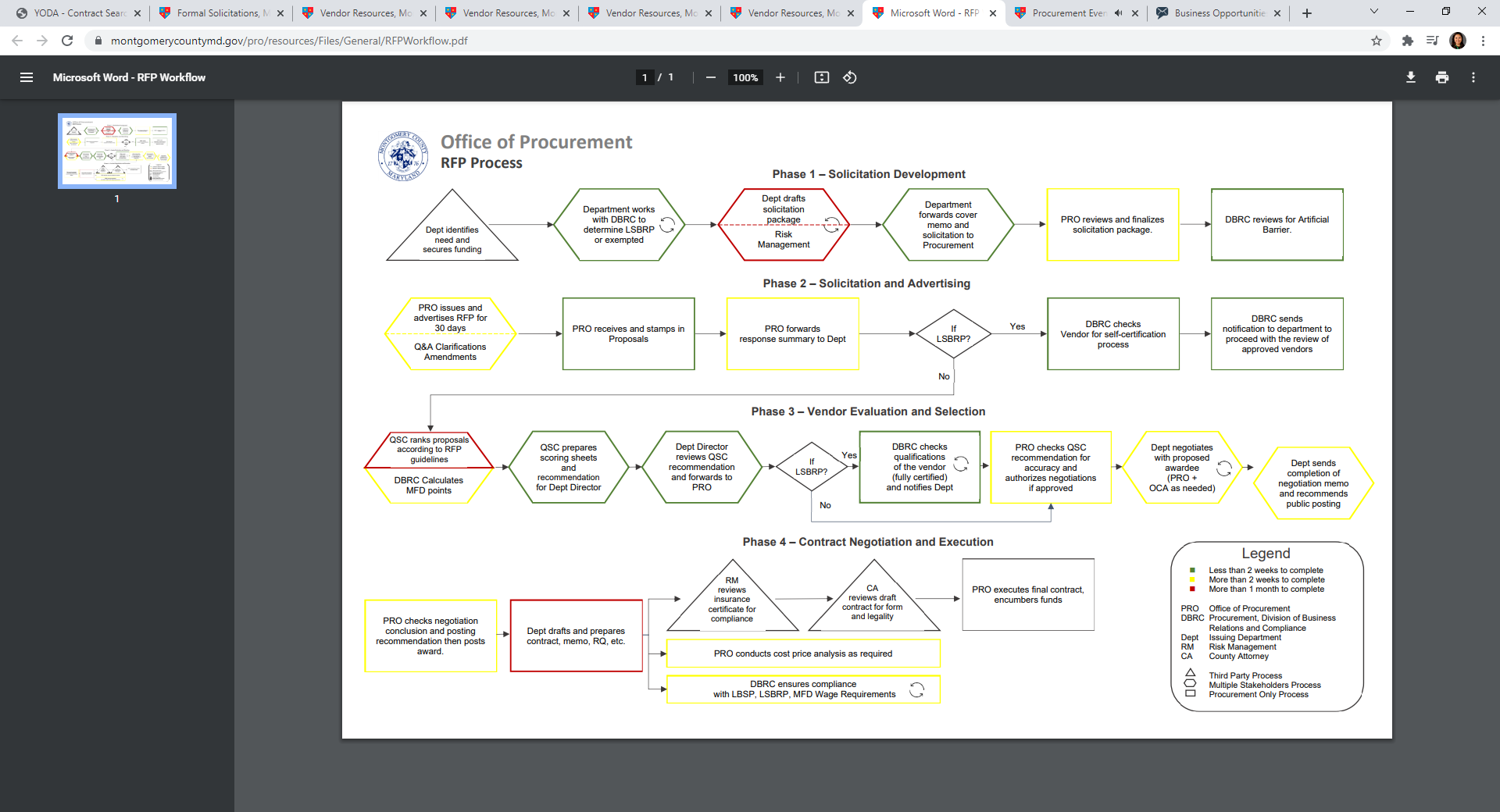 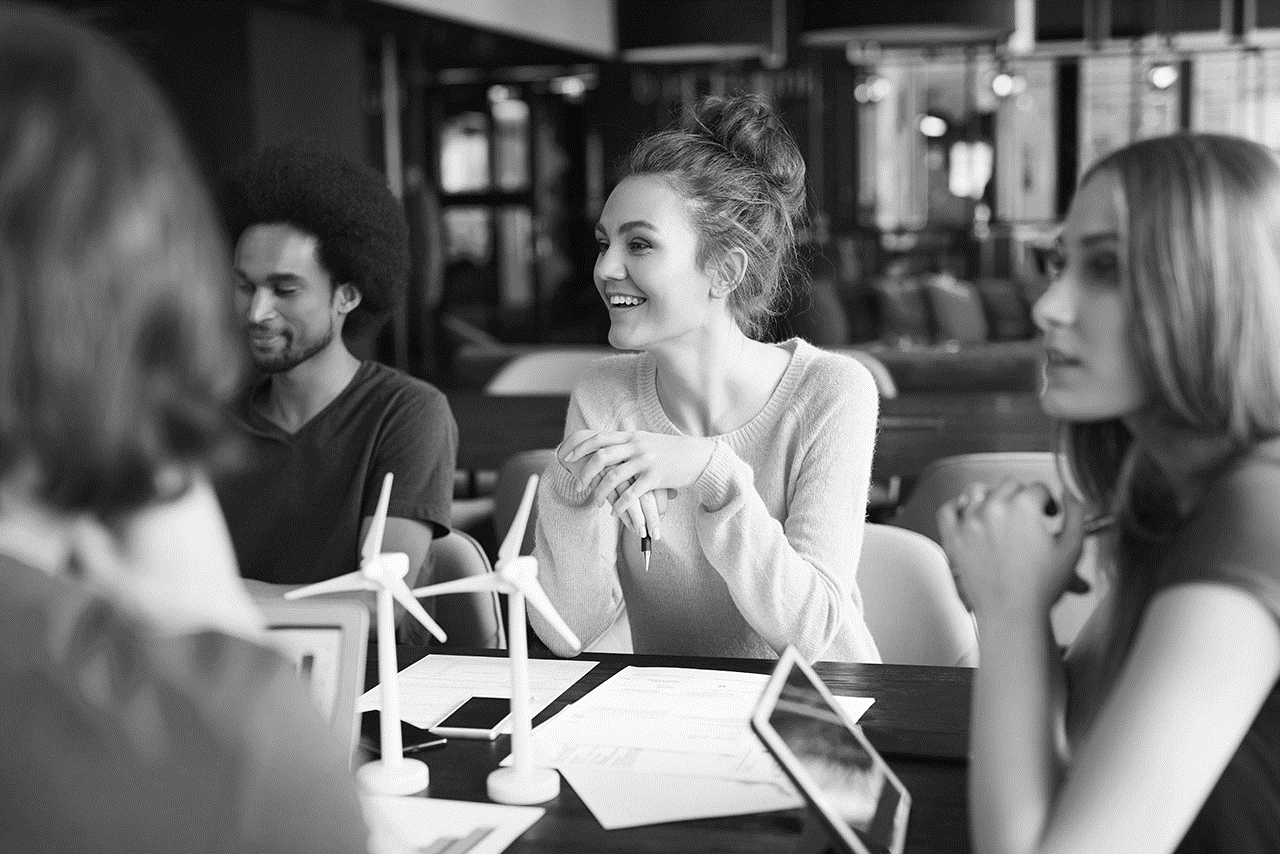 4
Formal and Informal Solicitations
Formal Solicitations (>$100K)
Invitation for Bid (IFB)
Request for Proposal (RFP)
Request for Express of Interest (REOI)
Informal Solicitations (< $100K, > $10K )
All reserved under the LSBRP
>$50K all subject to MFD requirements
>$50K services contracts subject to Wage requirements
Direct Purchase (< $10K)
(departments buy directly) 
Open Solicitations 
(fixed pricing, “open until filled”)
Purchasing Categories
Goods
Services
Construction
Other
Best Value
VS
Low Price
Contract Compliance Programs
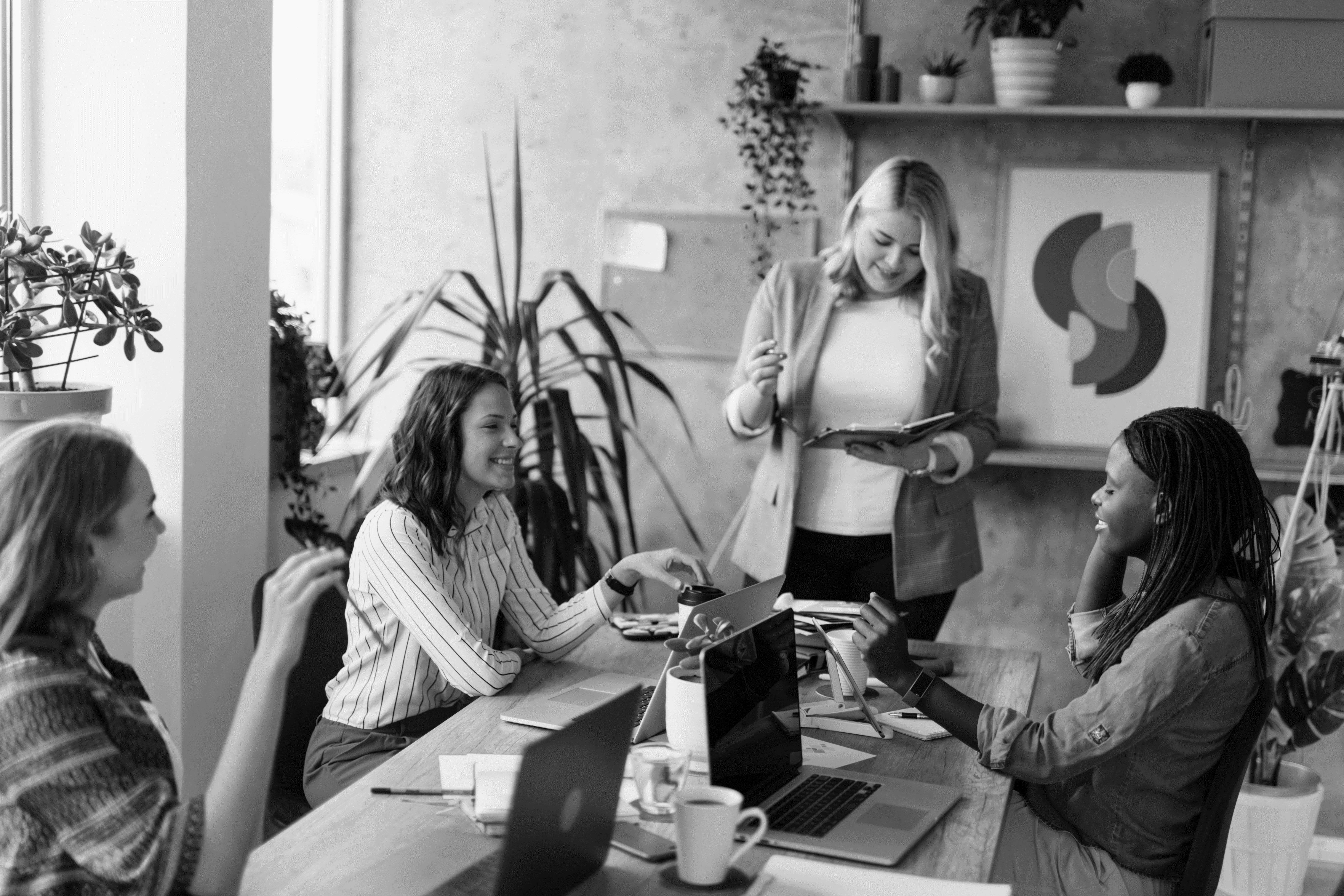 Local Small Business Reserve Program (LSBRP)
Local Business Preference Program (LBPP)
Local Business Subcontracting Program (LBSP)
Minority Female Disabled persons Program (MFD)
Wage Requirements (Living Wage) Law (WRL)
Prevailing Wage Law (PWL)
6
Minority, Female, Disabled Persons Owned Business
 (MFD) Program
MFD Subcontracting Goals
4-year spending history
Headlines
Local Small 
Businesses
MFD
Businesses
Proposed
Staffer
New Contractors
02
04
01
03
Designated all informal solicitations to LSBRP

Spent $305 million to  LSBRP contractors, at 31.3%. Both are record high numbers
Expanded certifications to include the VA’s “Service-Disabled Veteran” certificate

Continue to hit high trend on FY23 MFD awards of 22.6% at $246 million
Proposed Sustainability/Green Staffer for FY24
33% Contracts Awarded to 1st Time Vendors in FY23
8
Local Small Business Reserve Program
Sets a 25% goal for County’s spending with Montgomery County based local small businesses (LSB).
LSBRP Annual Report
https://montgomerycountymd.gov/PRO/report/index.html
Wage Programs
Prevailing Wage Law (PWL)
Wage Requirement Law (WRL)
The prevailing wage rate: (MD state) https://dllr.state.md.us/PrevWage/PWRequestRates.aspx 
Liquidated Damages: 
(will be deducted from the Retainage)
$10 per person per day for late submission of payroll
$20 per person per day for misclassification
$16.00/hour for FY23. 
$17.05/hour for FY24.
$17.60/hour for FY25.
Applies to all services contracts
Applies to all construction and maintenance contracts
Outreach
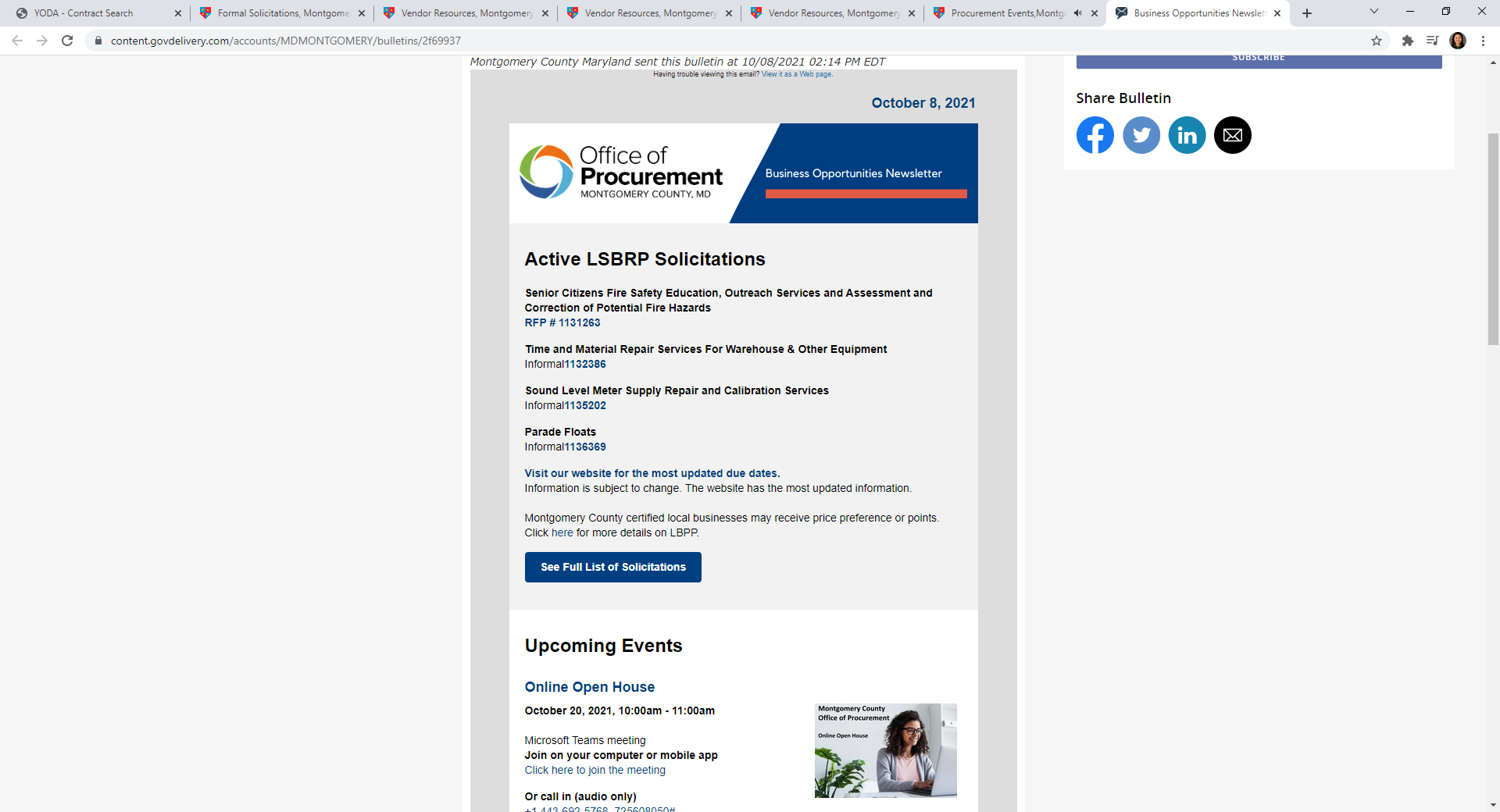 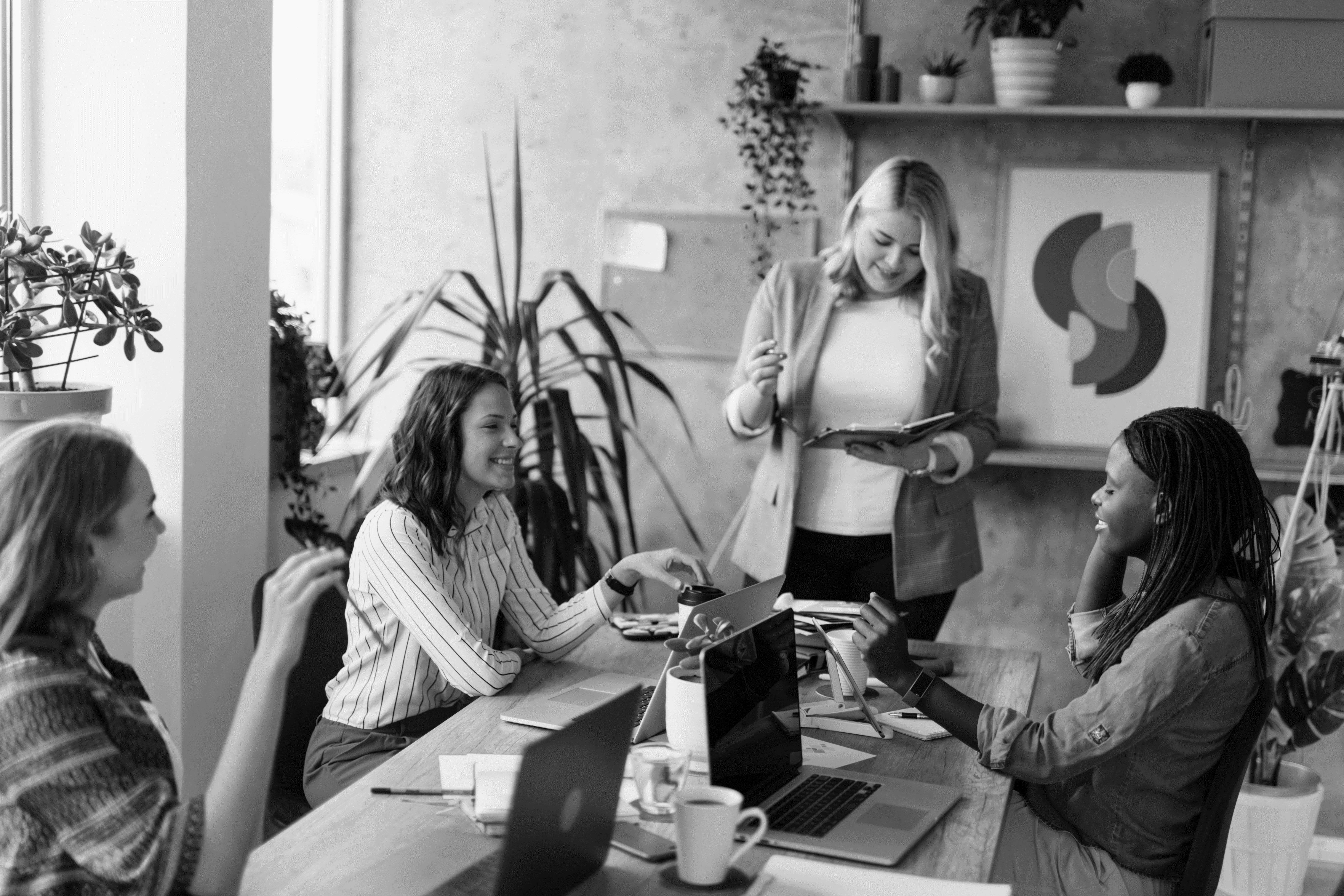 Monthly Open House (Online since May 2020)
Minority Business Meet and Greet Event in April 2024
Procurement Fair: November 2023, September 2024
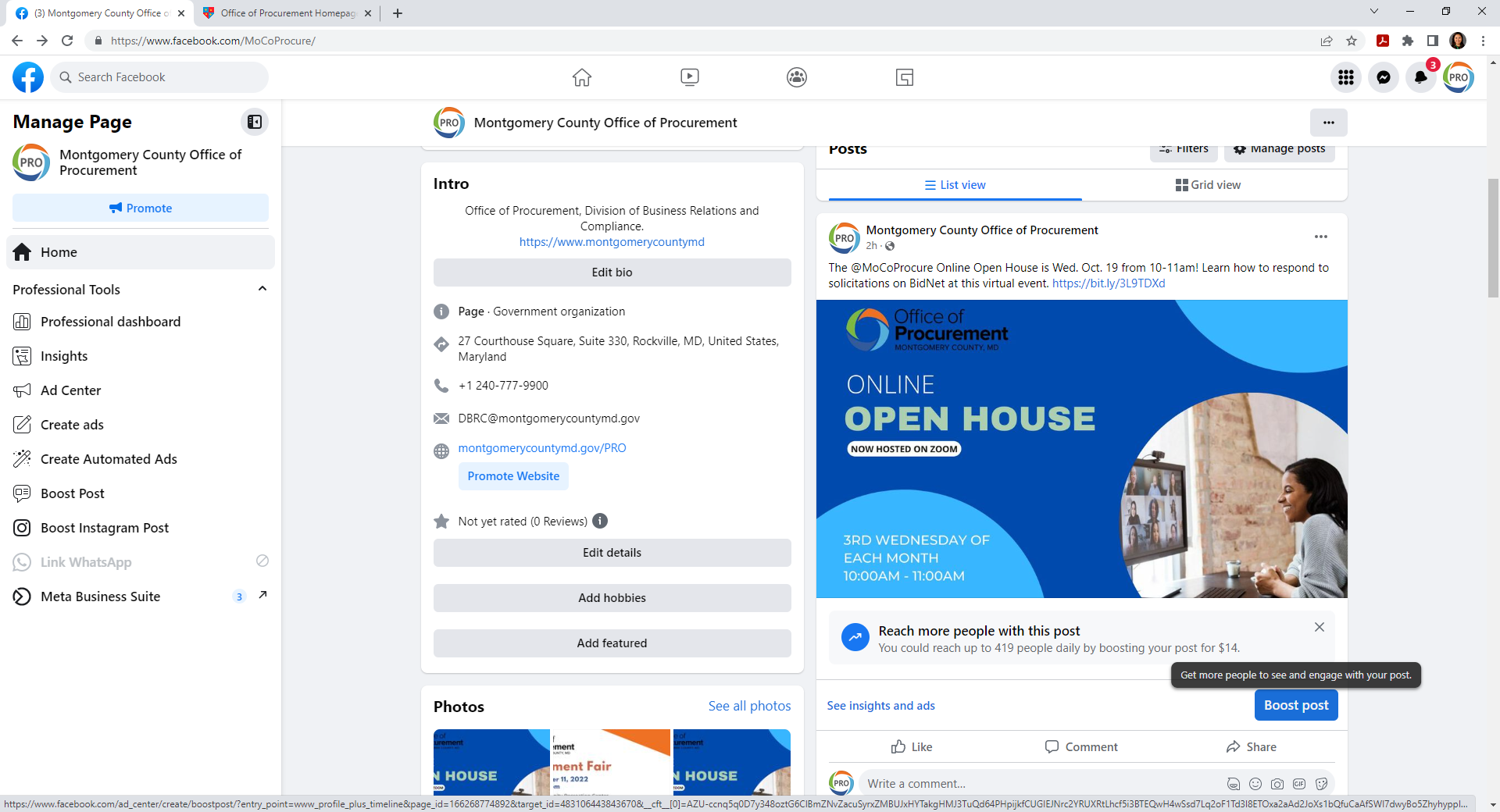 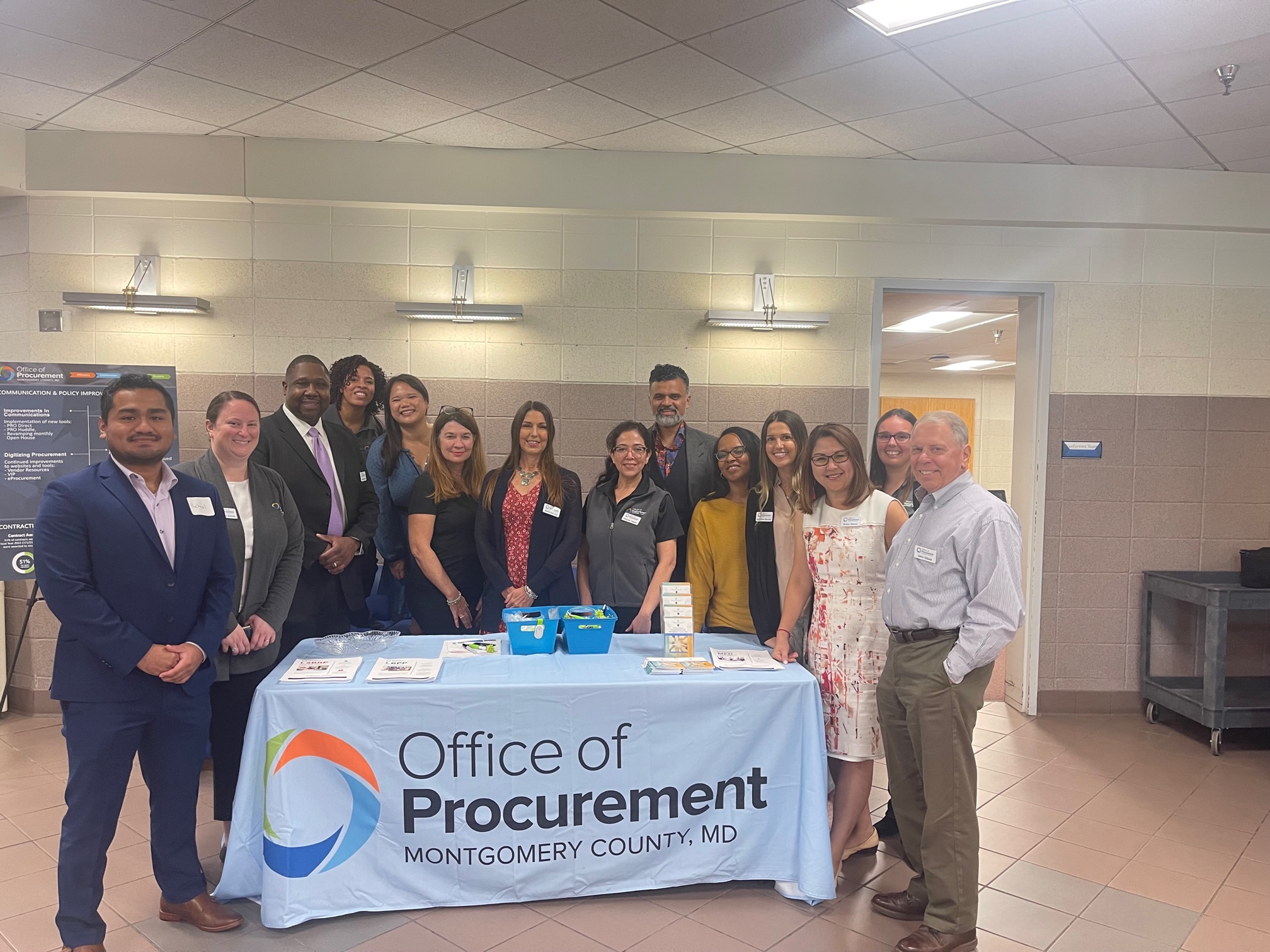 11
Website Demo
www.montgomerycountymd.gov/pro
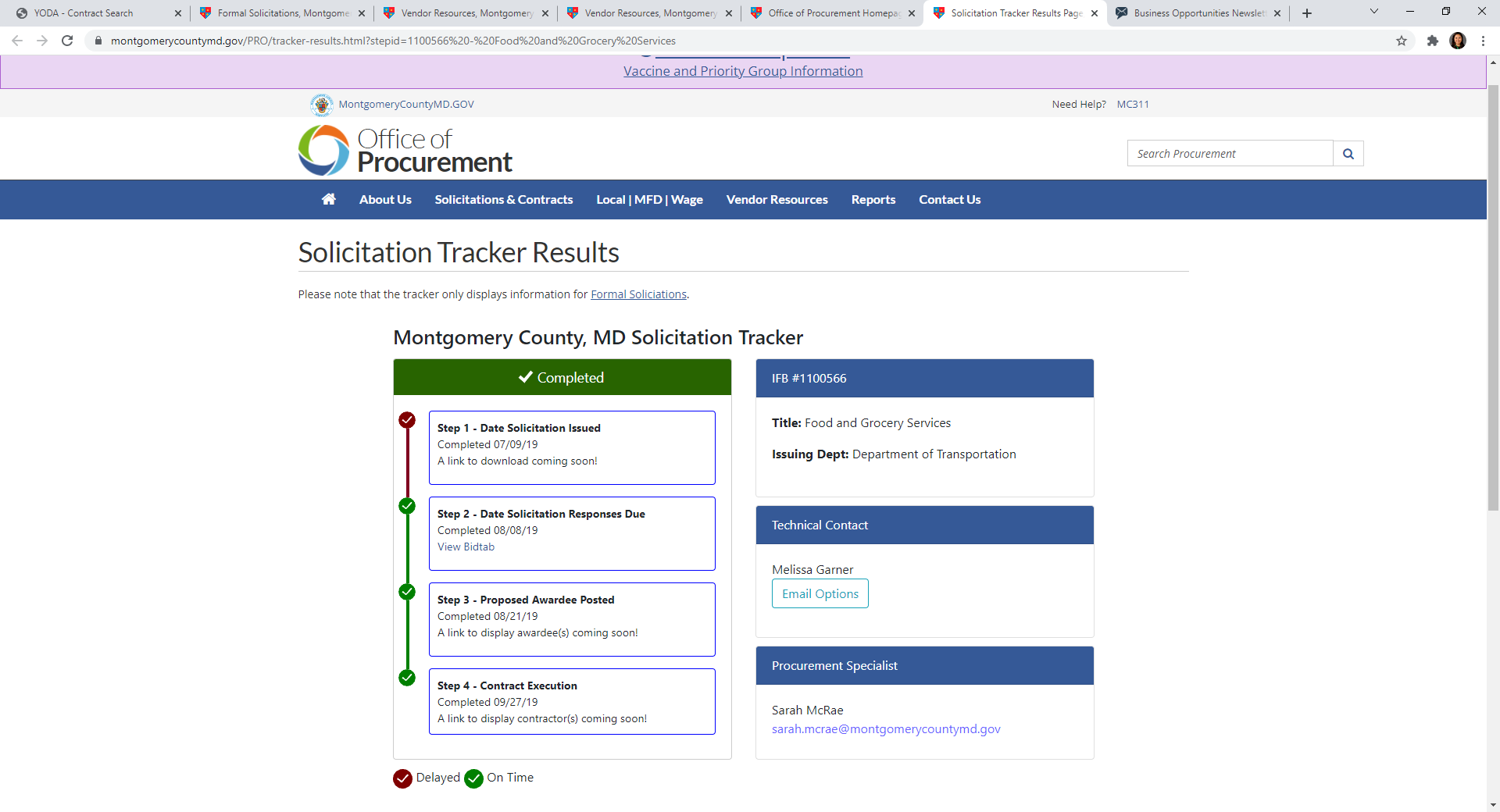 Solicitation Tracker
Kanban board
PROjection
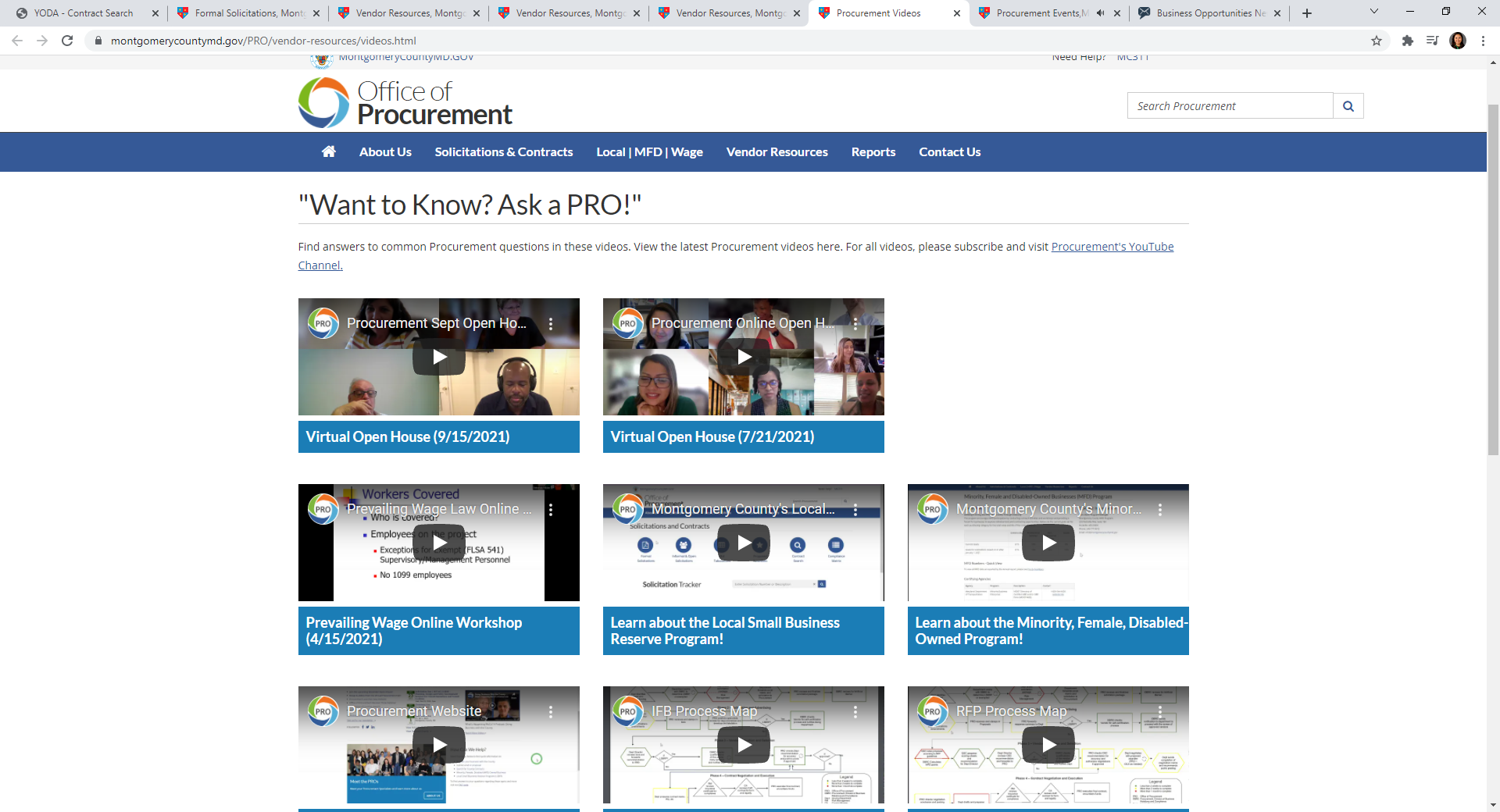 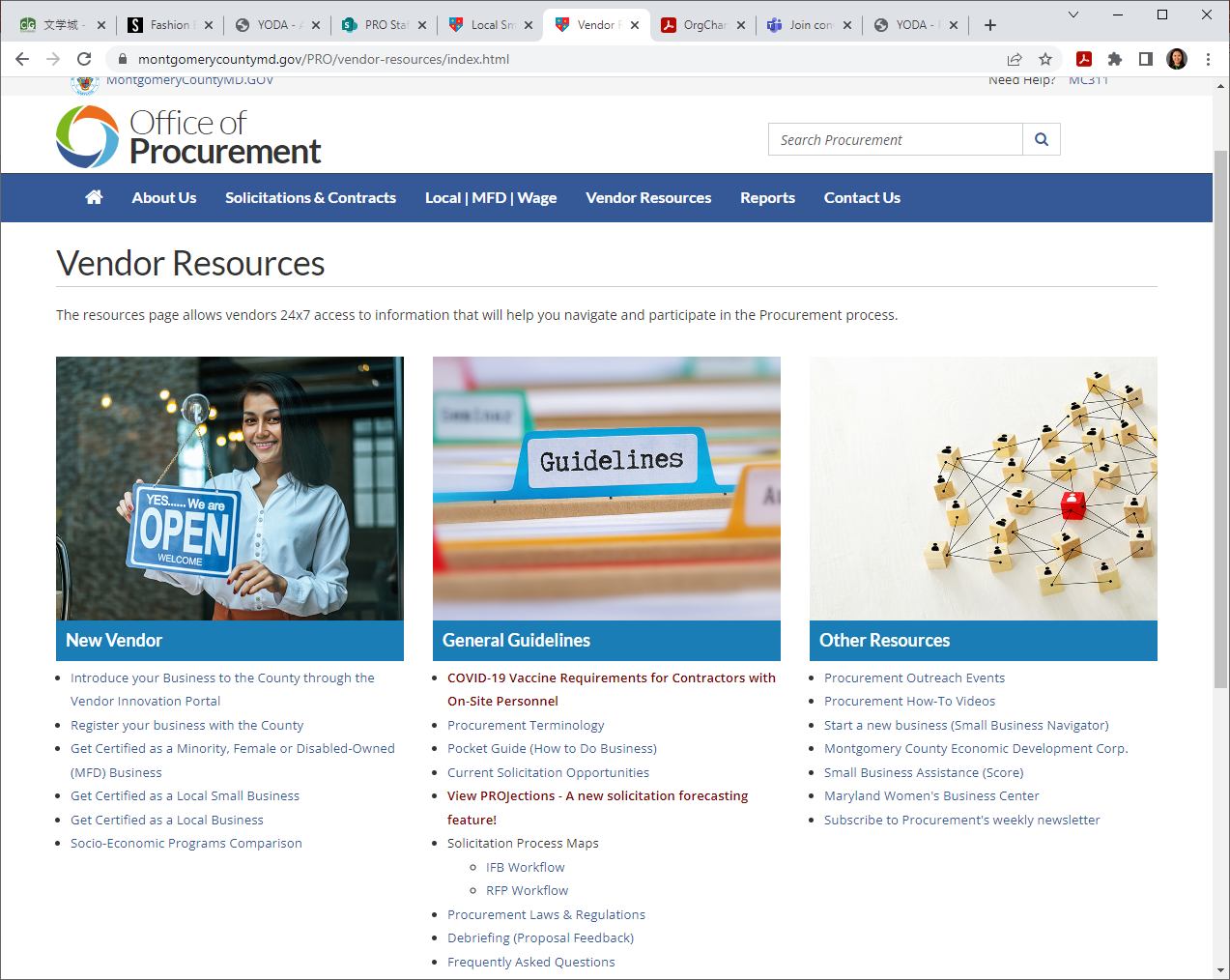 Increased Efficiencies
External Customers
Internal Customers
Solicitation Forecasting
PROJections
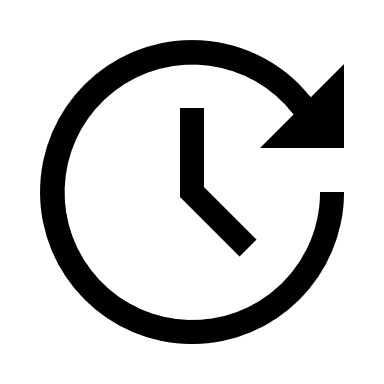 PRO Huddles
Provide information to vendors on
upcoming contracting
opportunities
Monthly meetings with Contract Administrators to improve communication and
training for Contract Administrators
Re-Designed Website
and Resource Tools
Updated website to assist vendors through the public purchasing process: 
eProcurement
Vendor Resources Tab
Solicitation Tracker
How-To Videos
Vendor Innovation Portal (VIP)
View Scope button
Contract Monitoring Tools
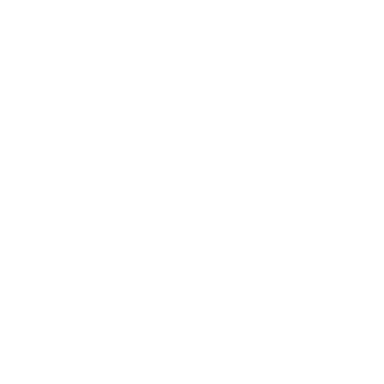 Implementation of new communication
tools and contract monitoring tools
to assist Contract Administrators in
managing contracts
13
Staff Engagement
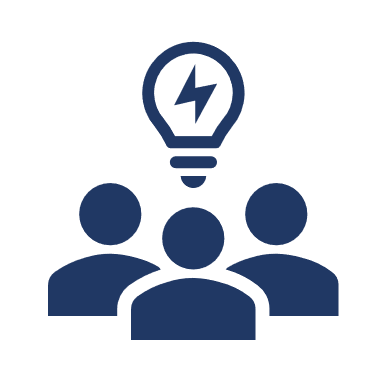 Innovation Accelerators
Other County
Associations
Ash Shetty
Bethany Manimbo
Sheronda Baltimore
Melissa Garner
Mary Wright
Edward Lanier
Grace Denno
Jose Alfaro
Michael Shull
Local & Regional Government Alliance on Race & Equity
Ash Shetty
Sheronda Baltimore
Karen DeLuca
Women in Government
Melissa Garner
Sheronda Baltimore
QLF Planning Committee
Racial Equity/MCG Delivers
Bethany Manimbo
Wellness Champion/Employee Giving Campaign
Karen DeLuca
14
National Recognition
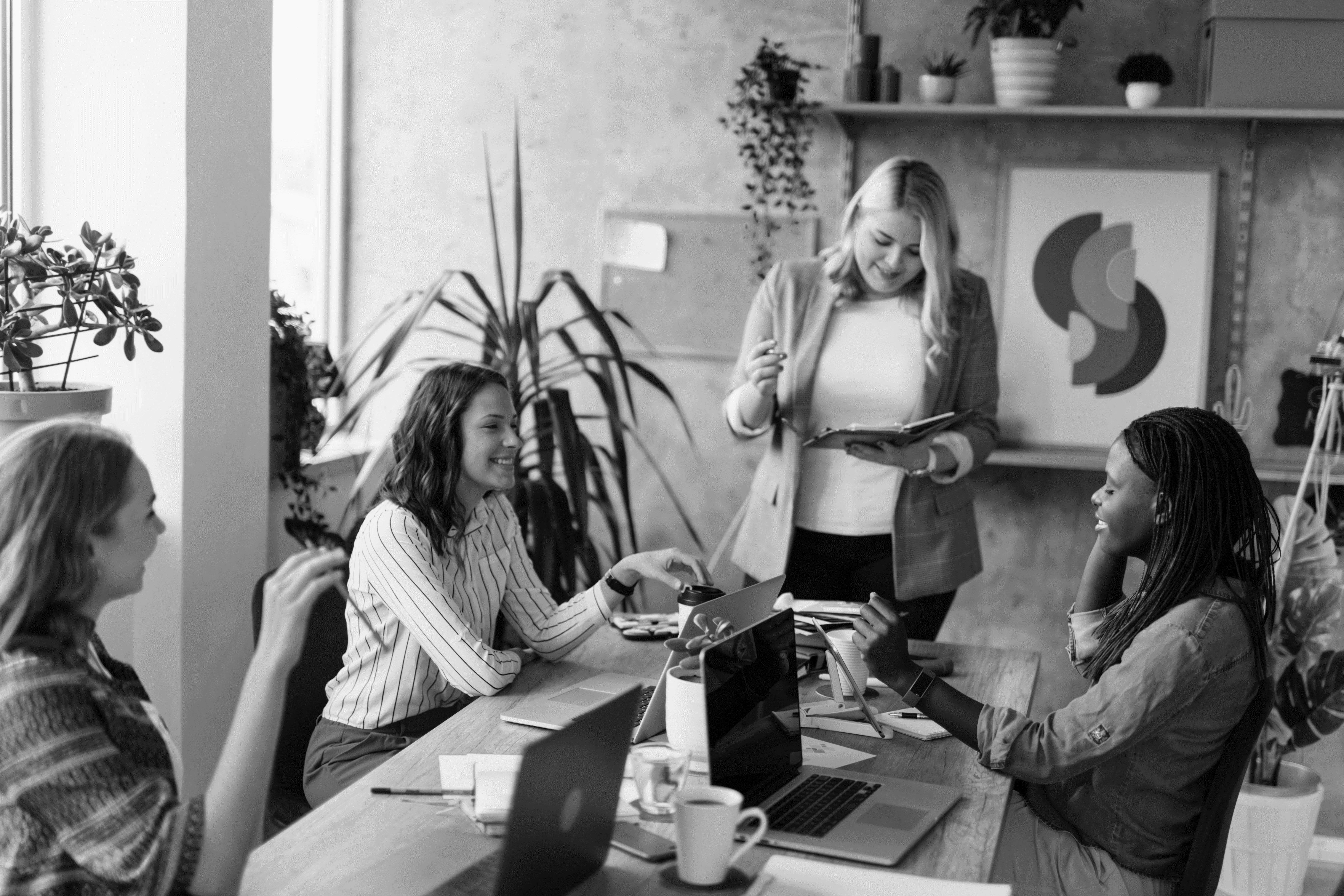 National Association of Counties Award (NACo)
Emergency Procurement Management System
Visualizing the Solicitation Process with Kanban Boards
DPO Violation E-Notification and Response System
Construction Manager at Risk Project Delivery System
Solicitation Tracker – Transparency in Public Procurement

National Procurement Institute
Achievement of Excellence in Procurement Award
15
Procurement Organization & Contract Administrators
Team
3
Team
2
Team
1
5 PRO Specialists

DGS, DEP, OEMHS,DOCR, POL, SHF, OAS, FRS
6 PRO Specialists

HHS, TEBS, OGM,
LIB, OAG, DPS
6 PRO Specialists

DOT, REC, FIN, OHR, OMB, PRO, CEX, CCL, ABS, CEC, CCT, BOE, OCA, SAO, HCA, ORESJ, OLO, OCP, IGR, OIG, OLR, PIO, CUPF
35 Contract Administrators
45 Contract Administrators
84 Contract Administrators
16
IT Systems
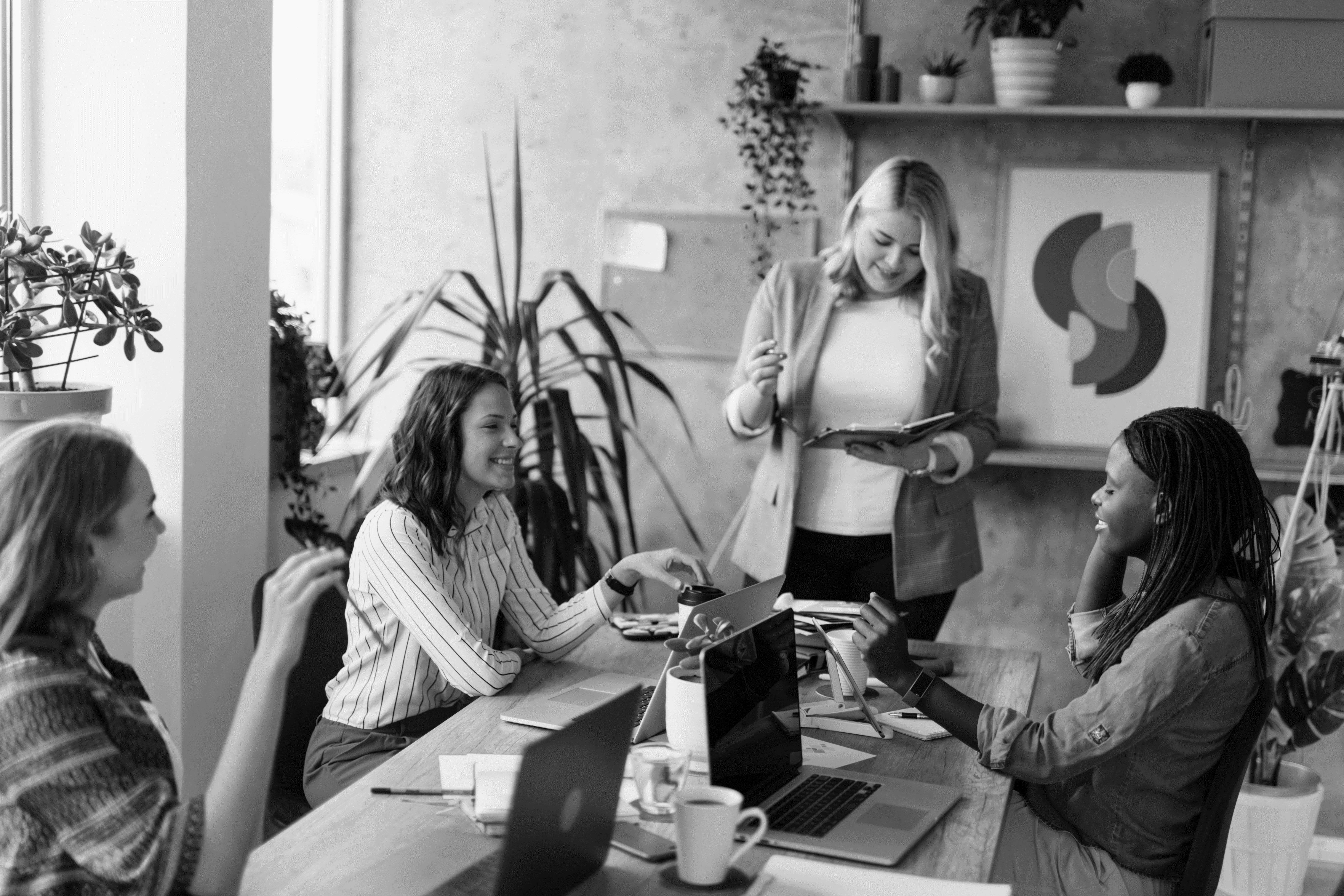 E-Bidding System
Contract Management System
Contract Compliance System (MFD, LSBRP Monitoring)
Wage Compliance Monitoring System
REOI In Process > RFP
17